Susan Elster Jones
1986 
My first stitching obsession
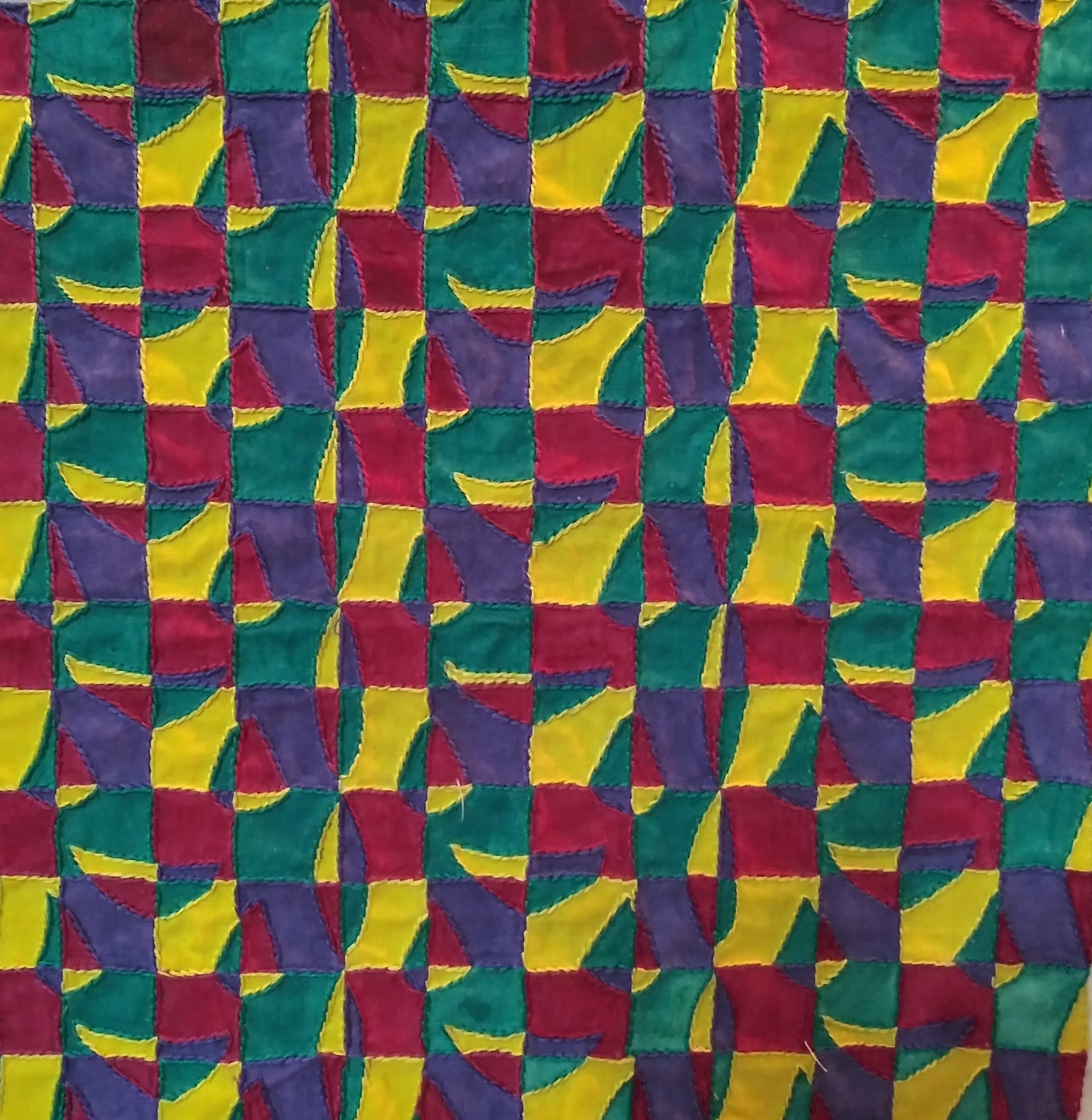 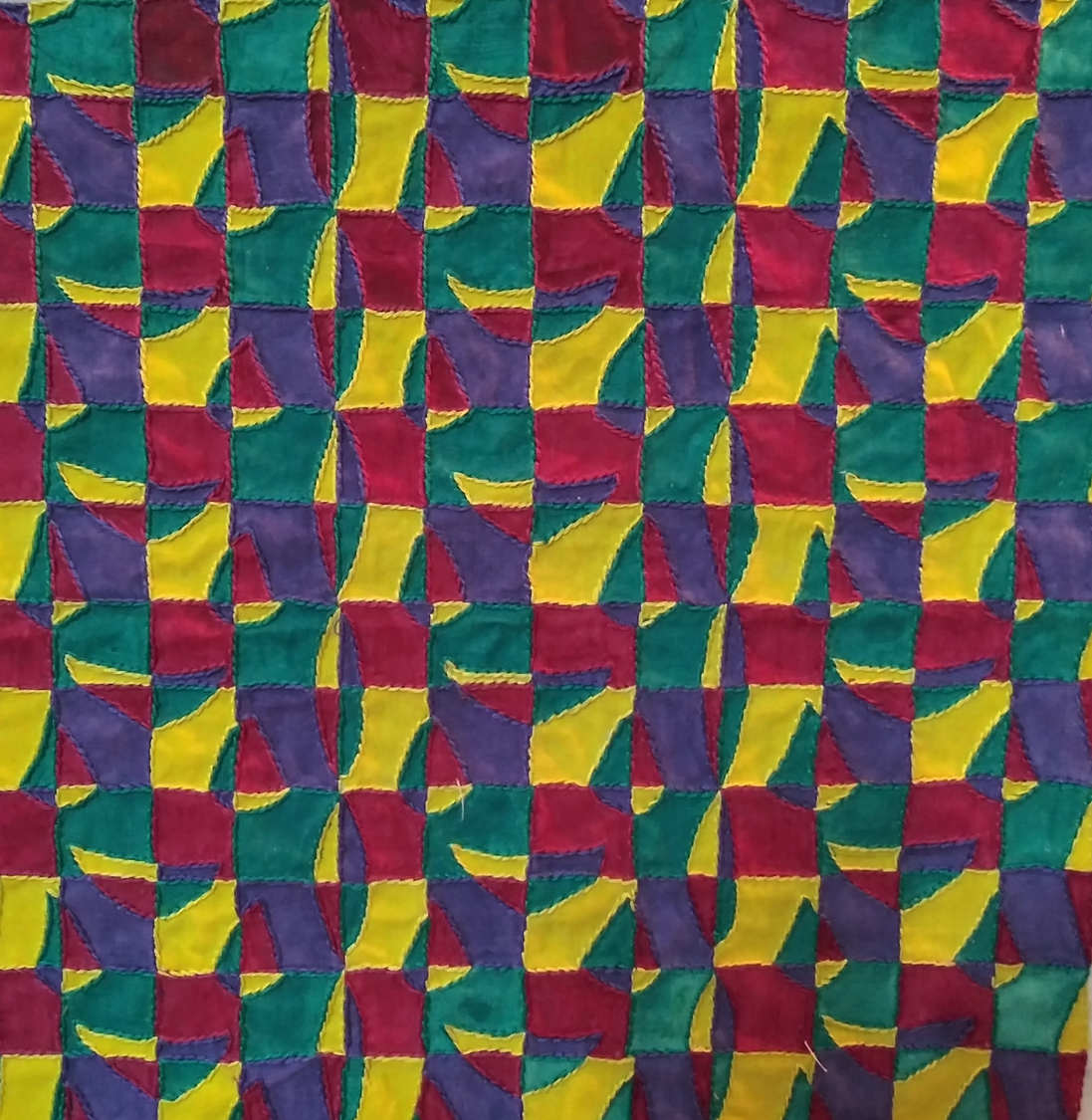 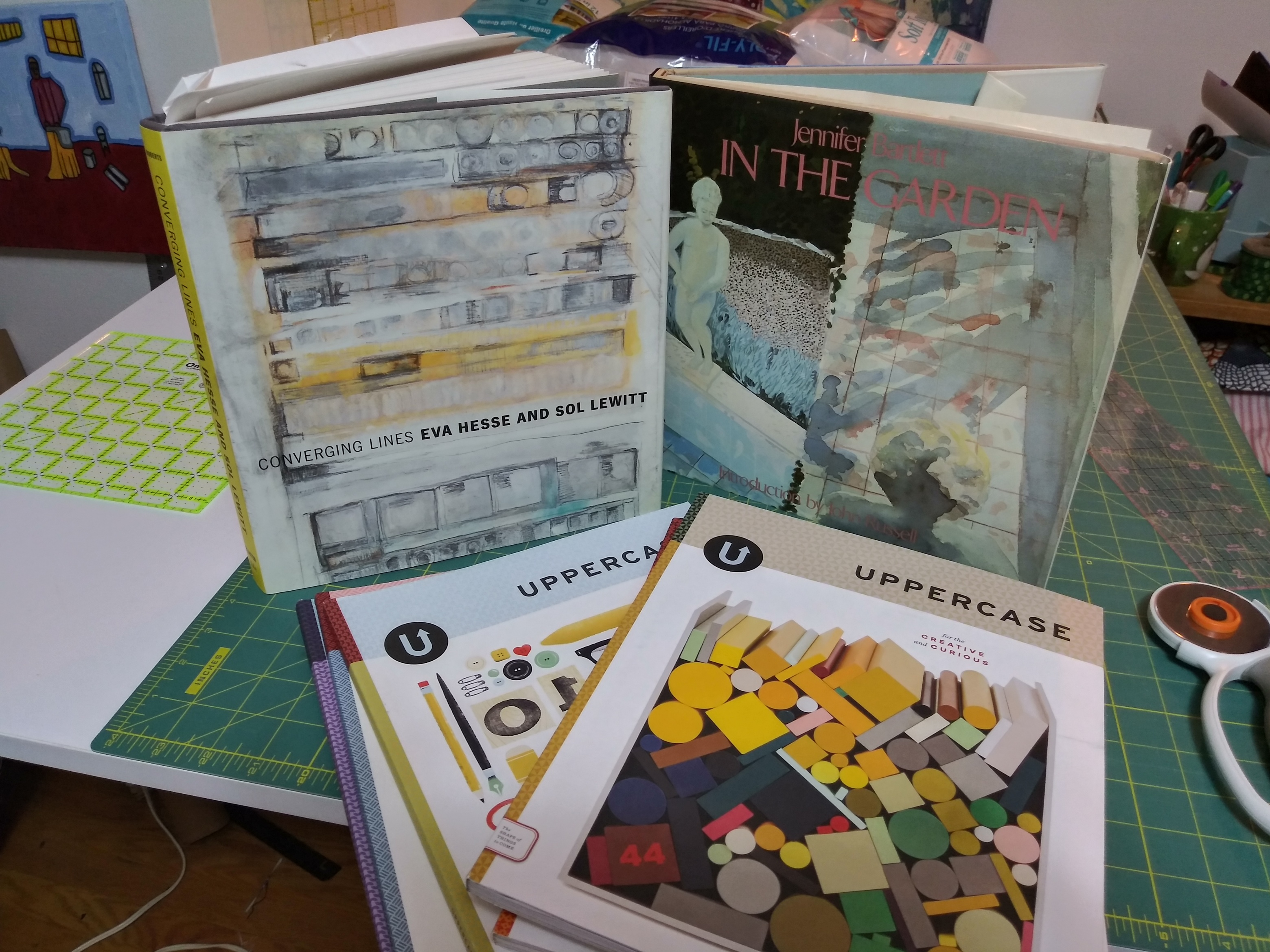 Sources of Inspiration
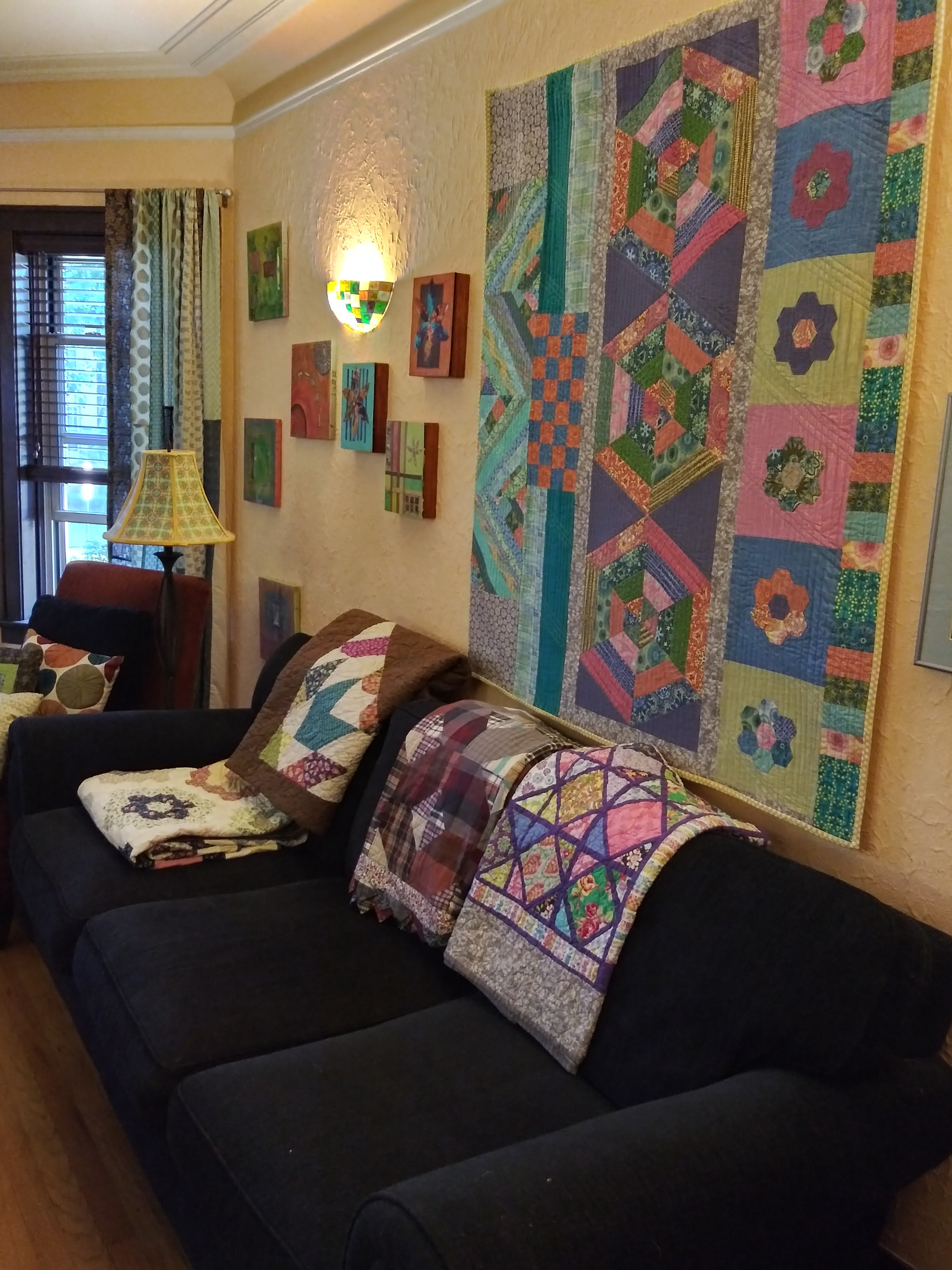 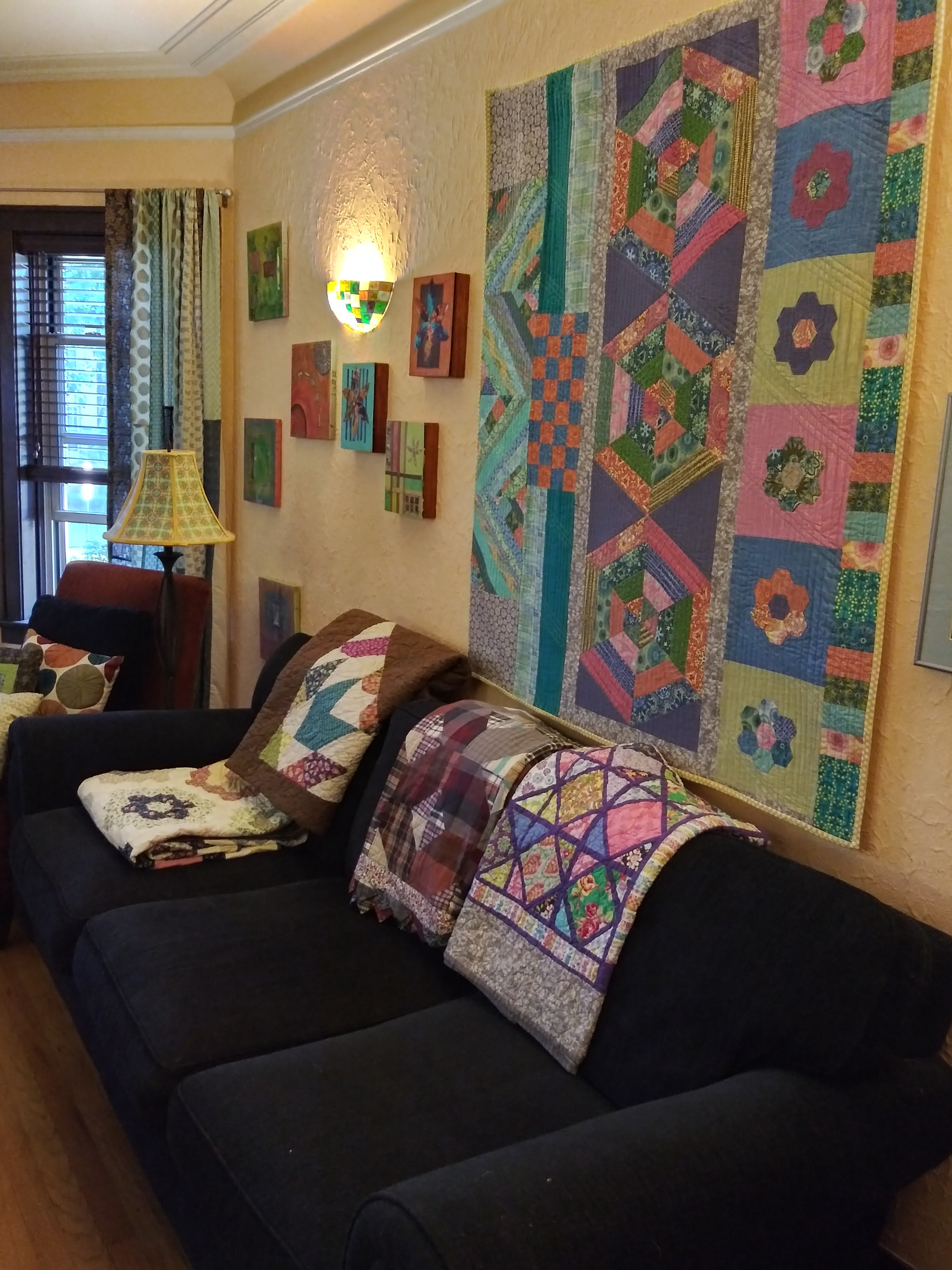 Our Living Room
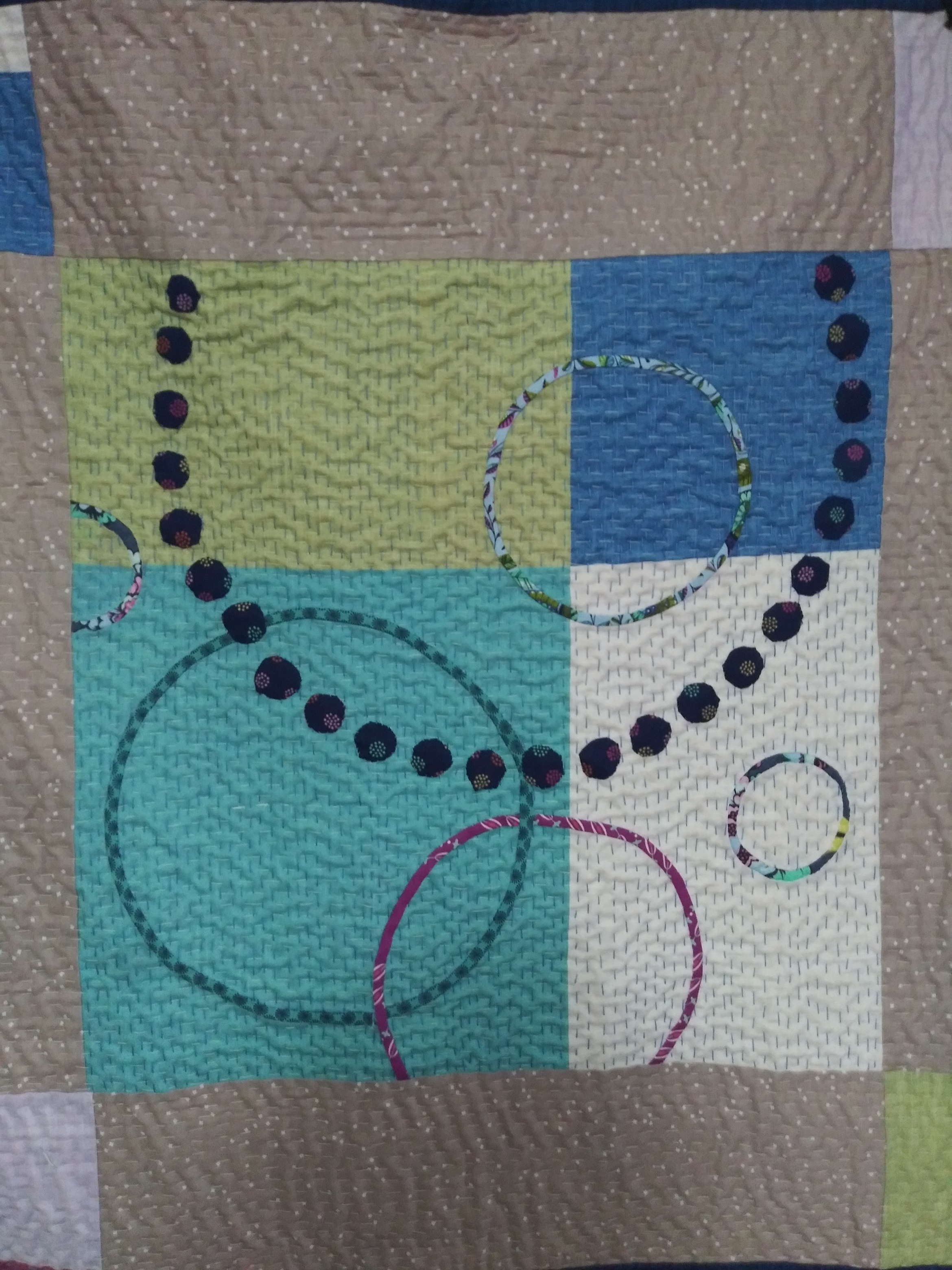 Debbie Grifka Workshops
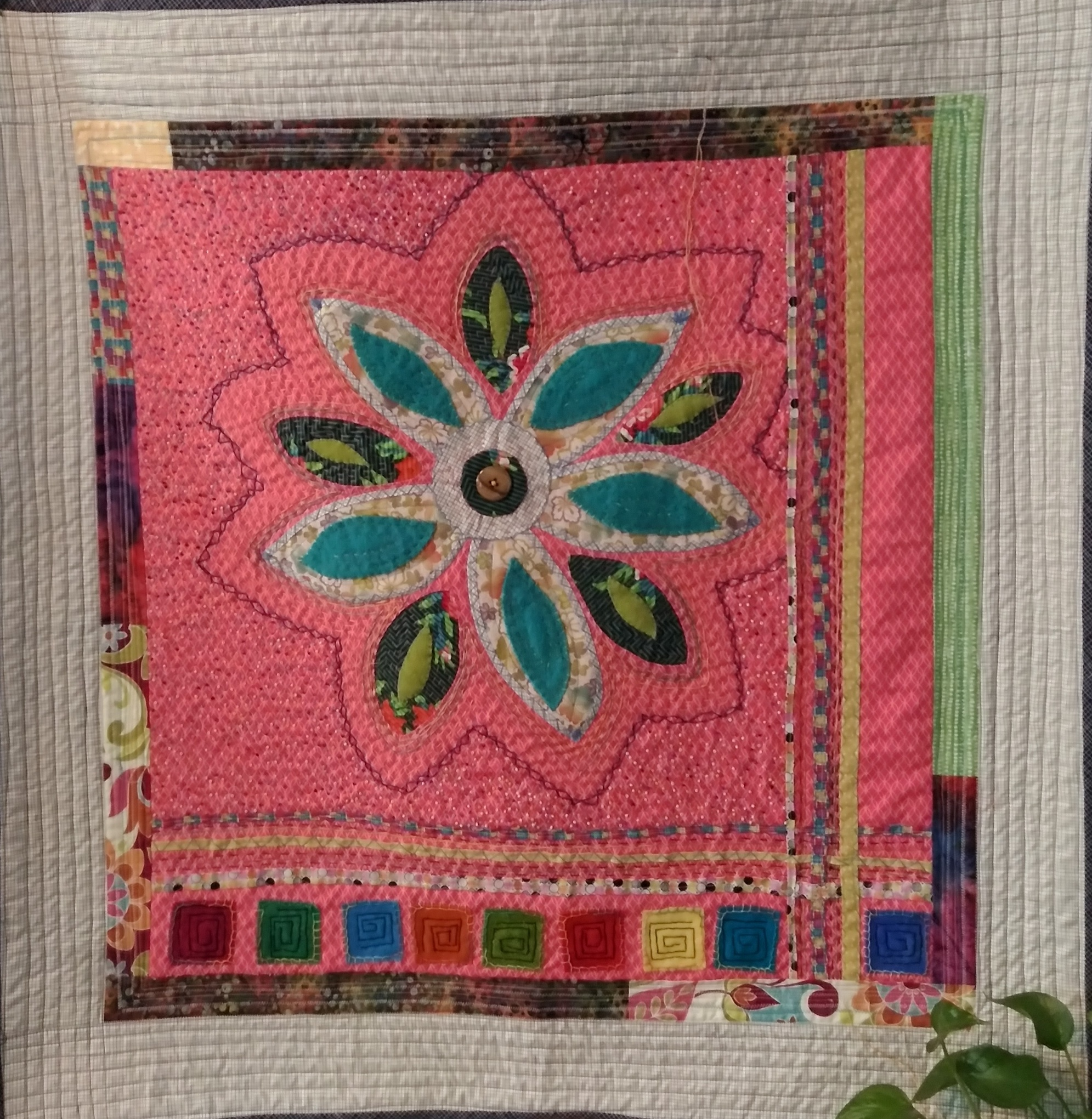 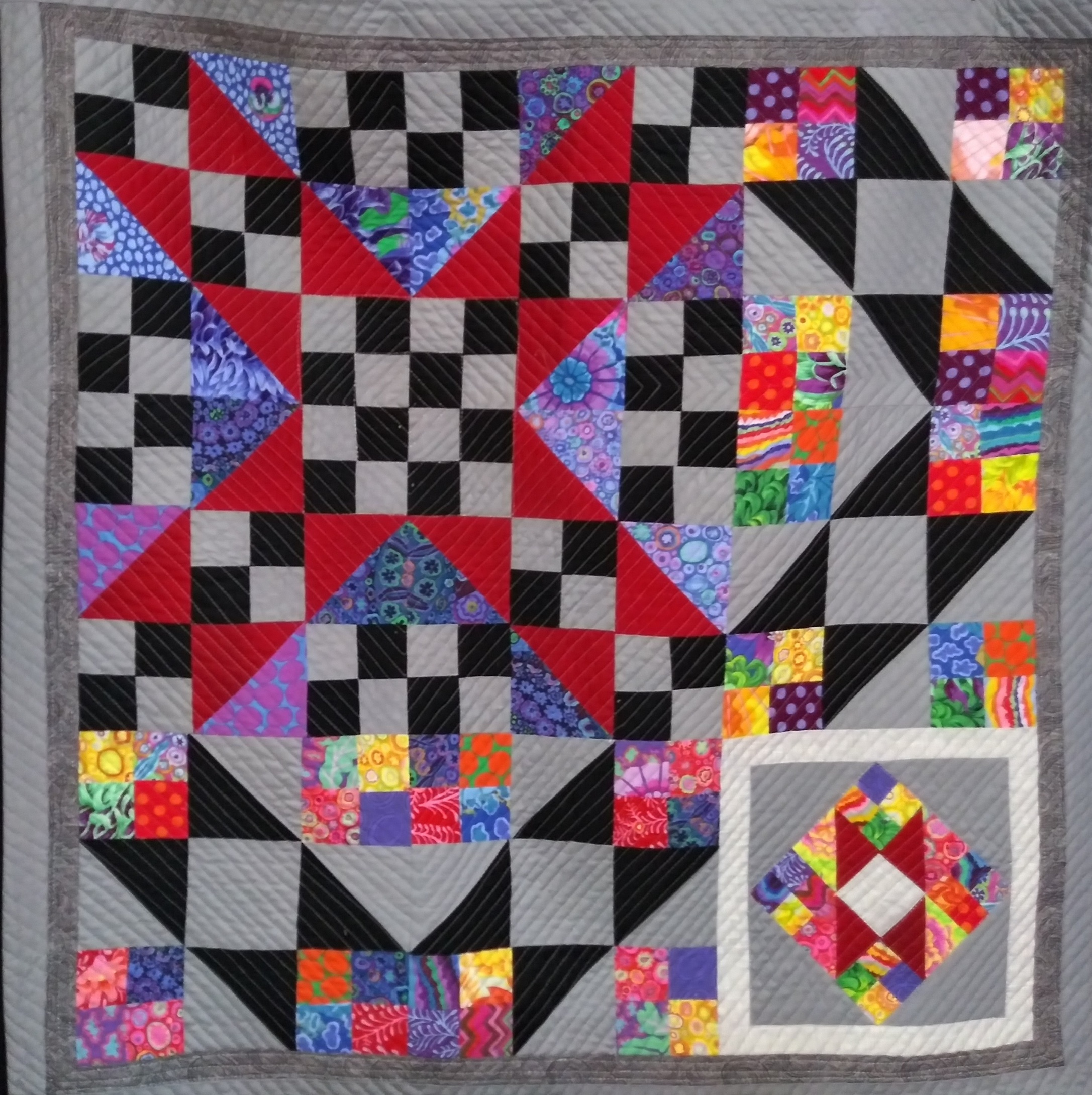 SCQG Challenge Quilt
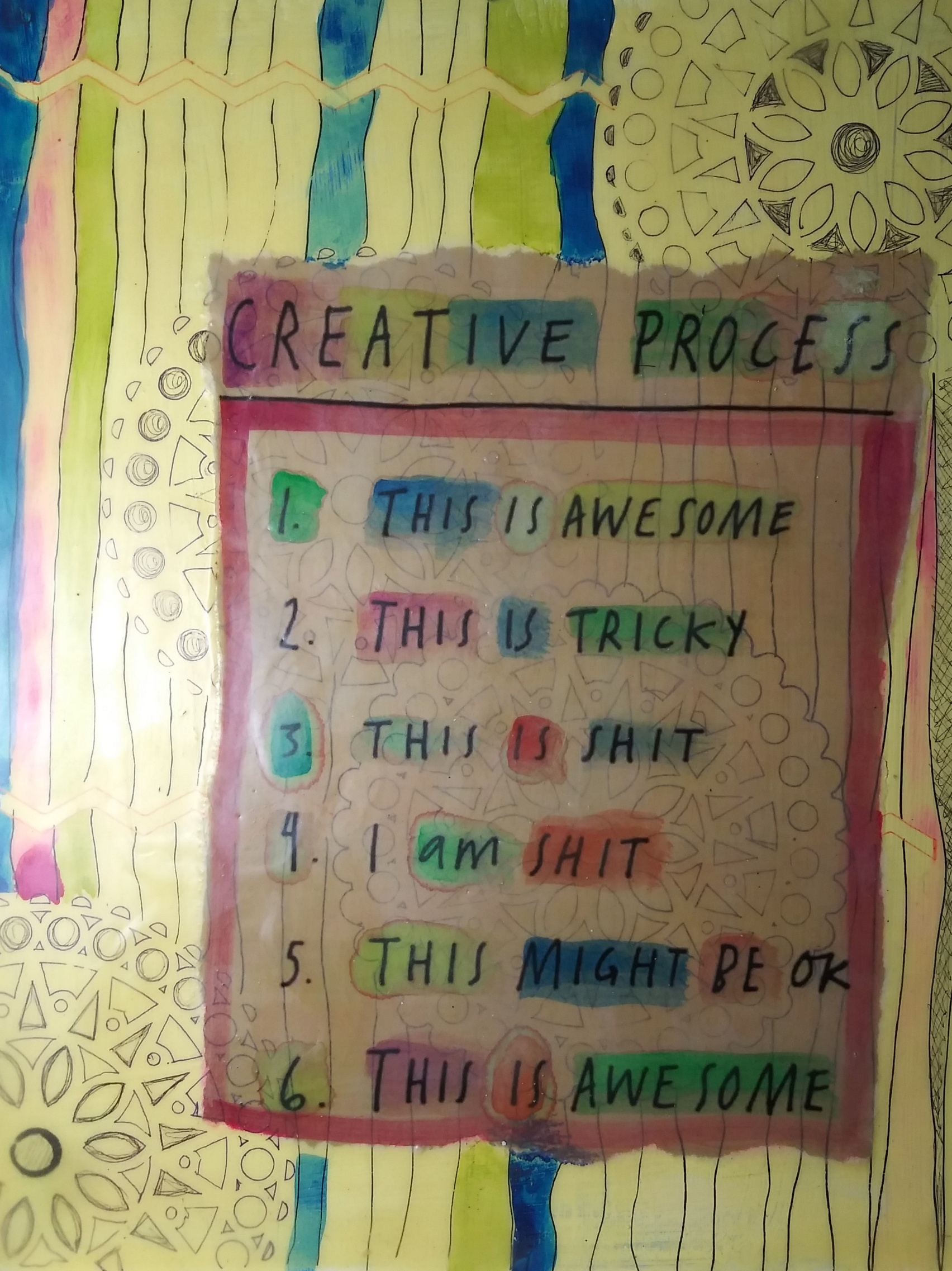 An inspiration quote that I love
Mixed media pieces
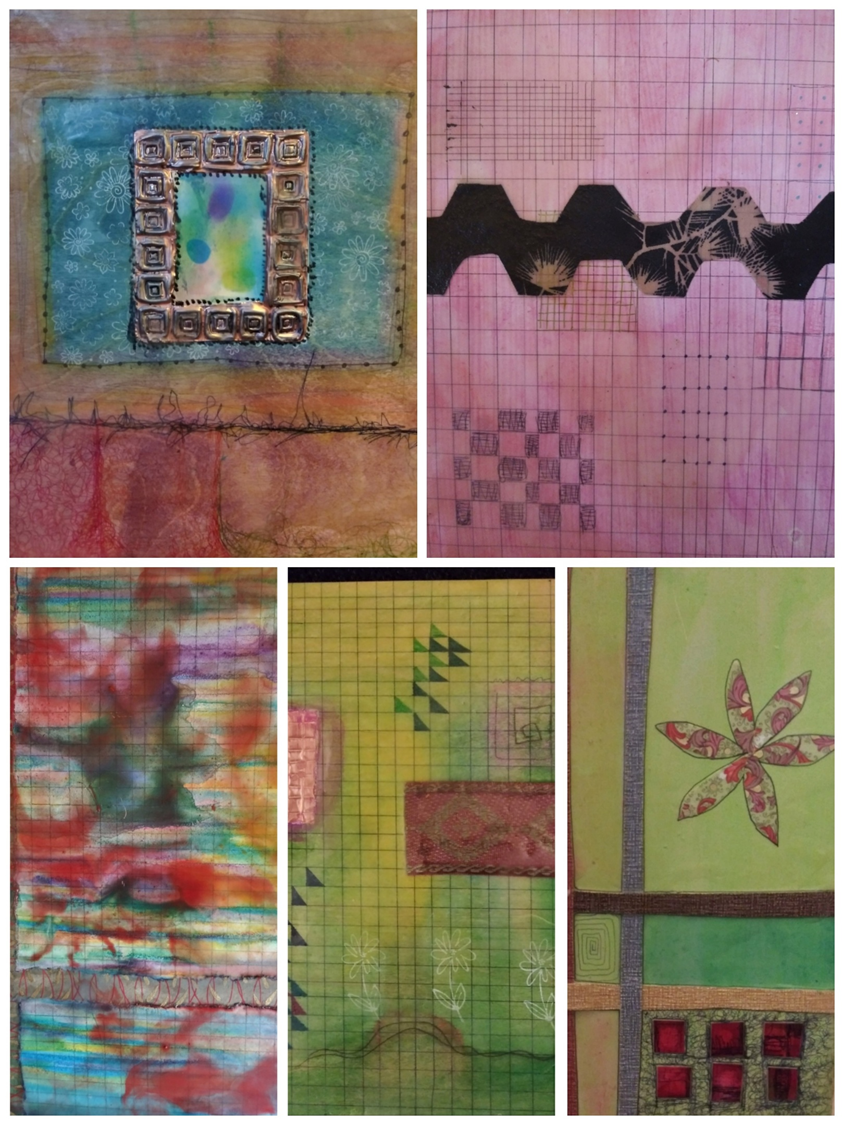 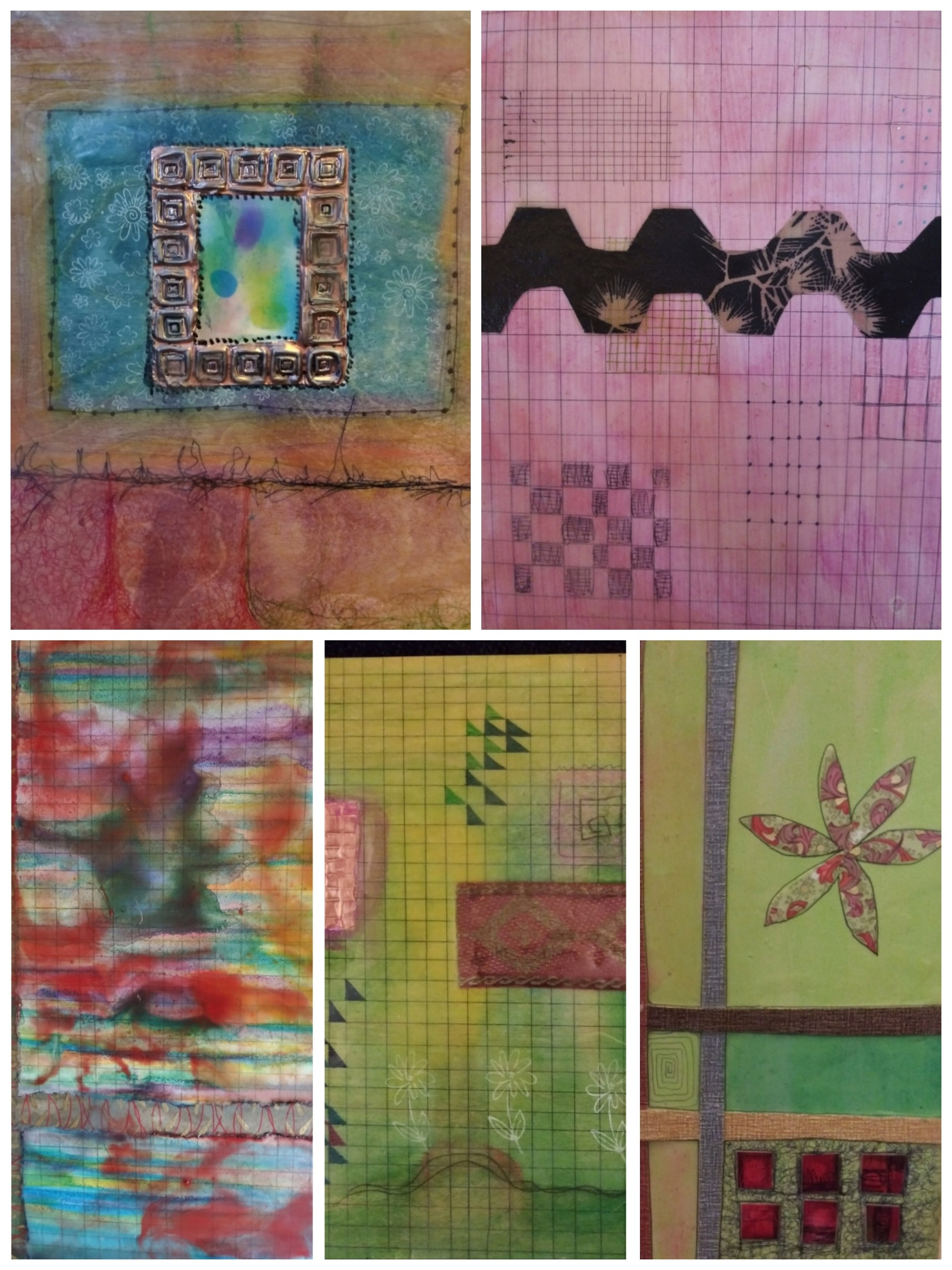 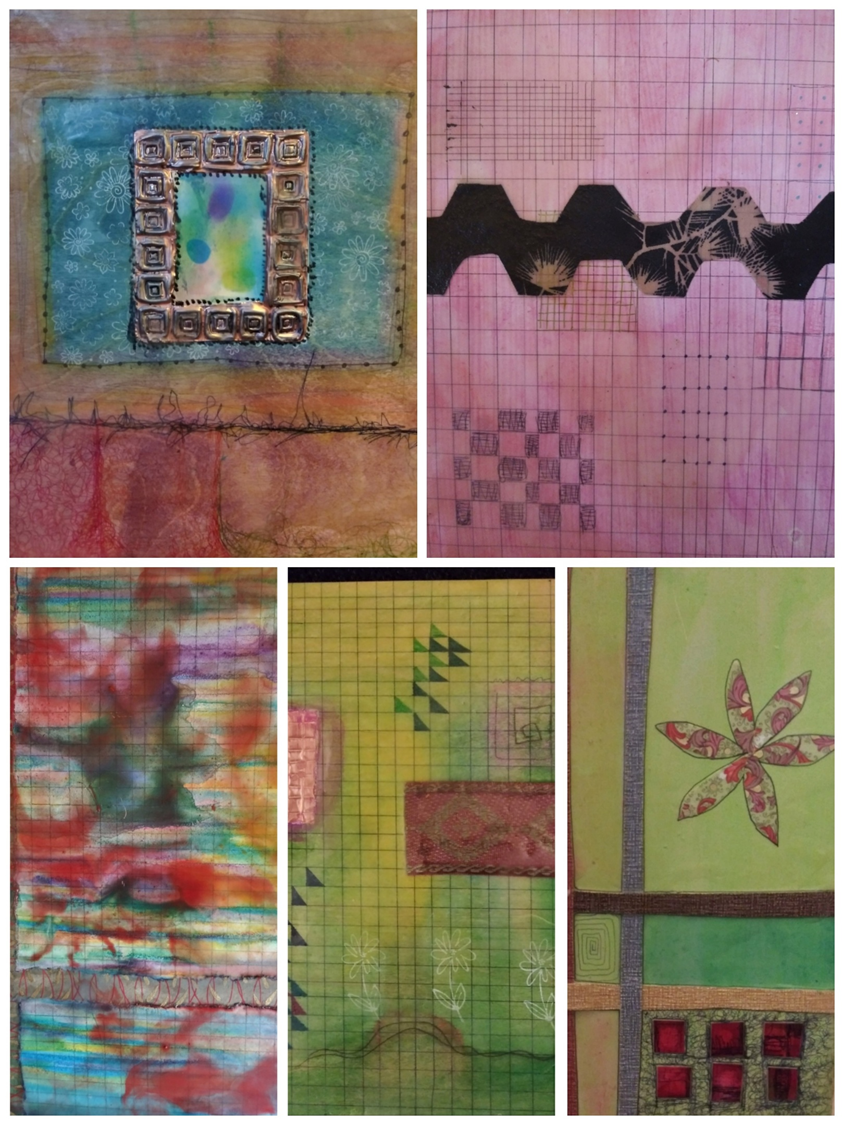 Mixed media pieces
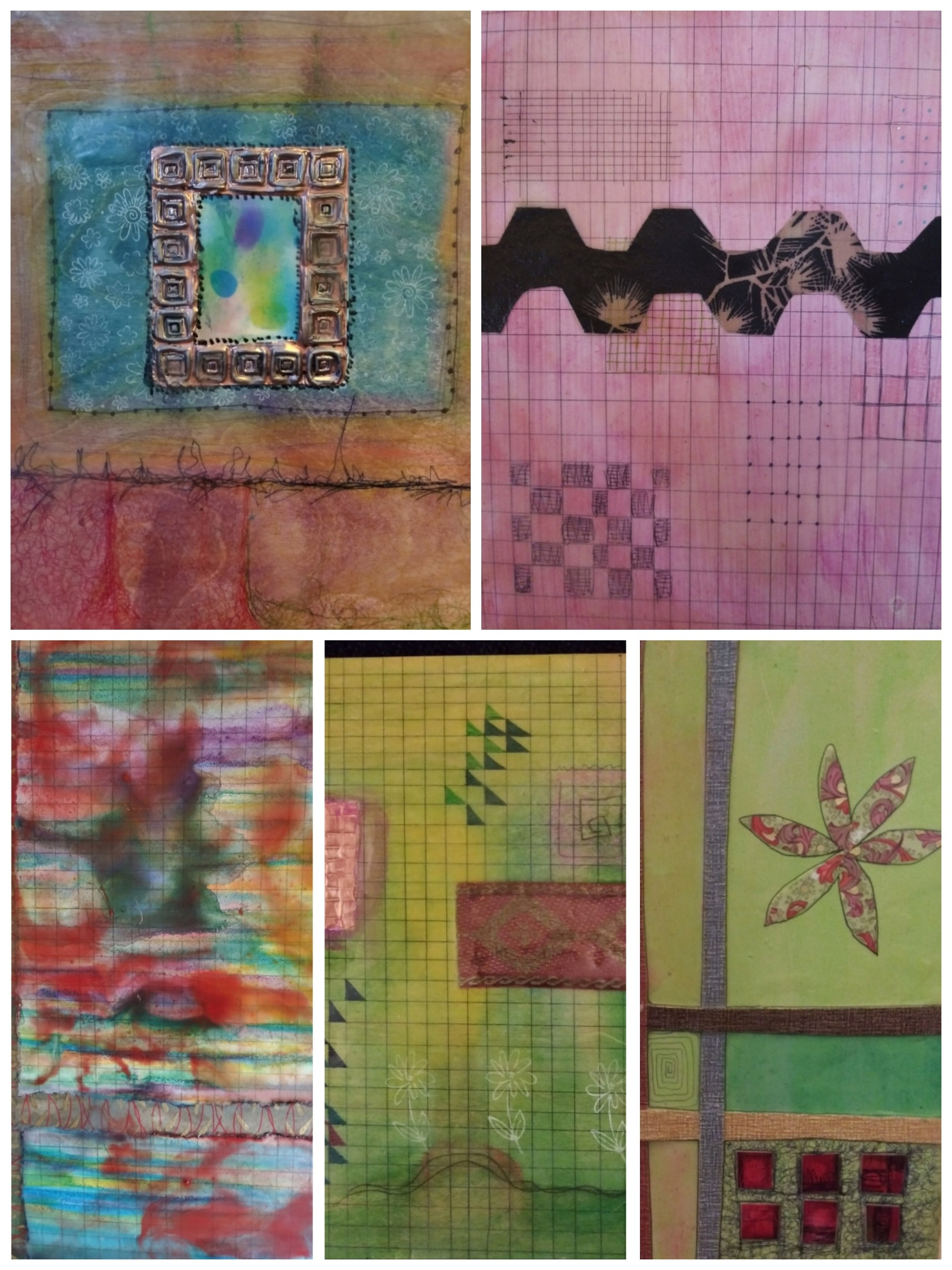 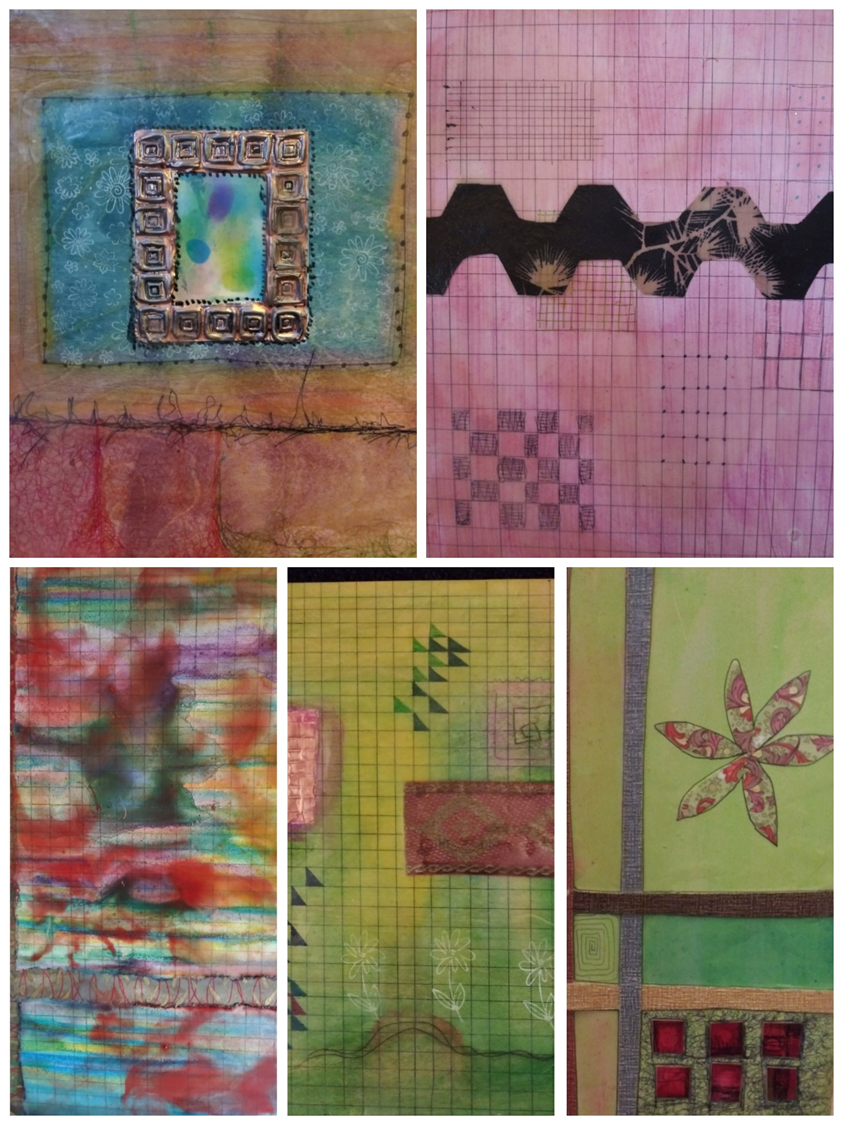 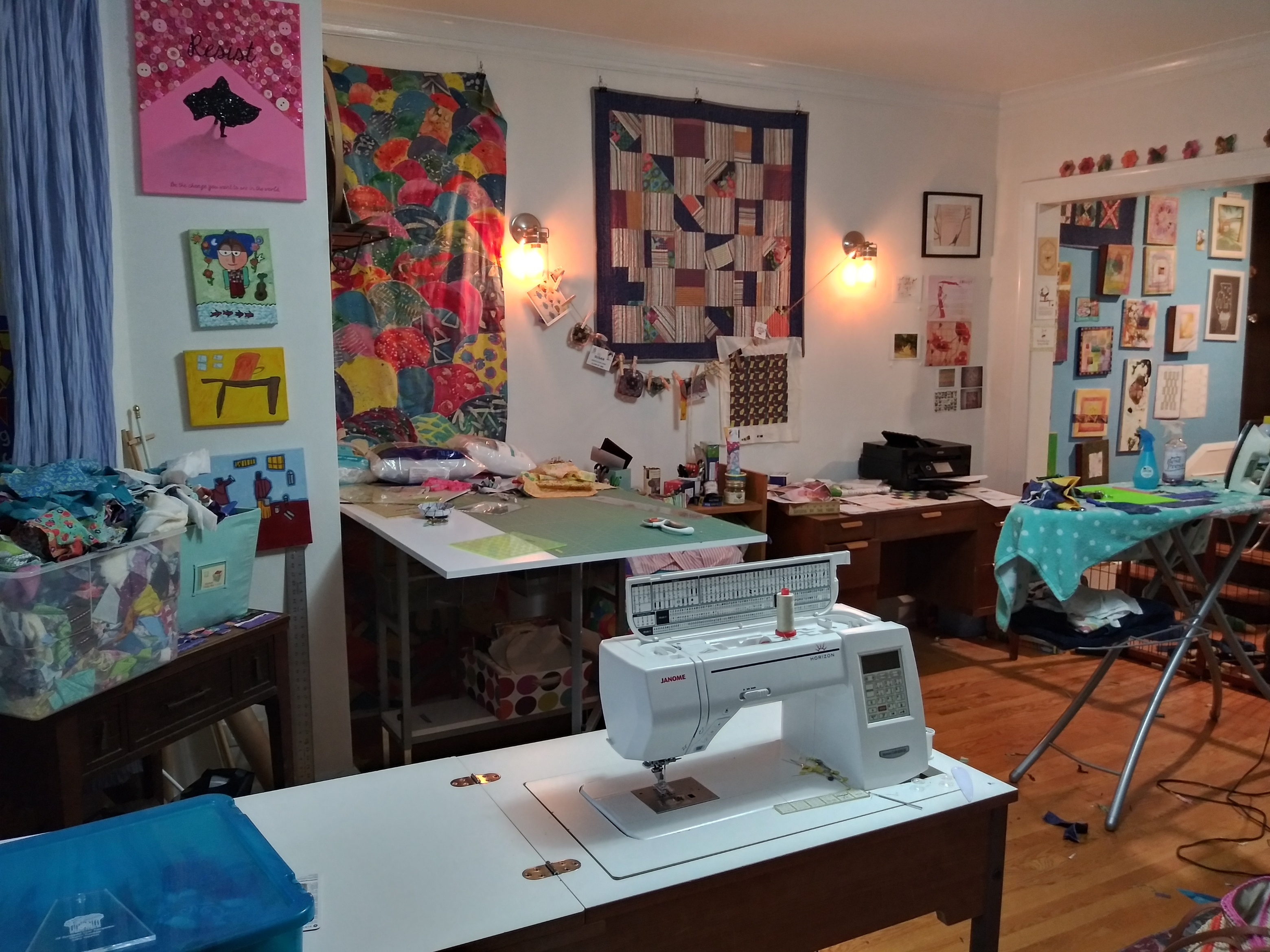 studio
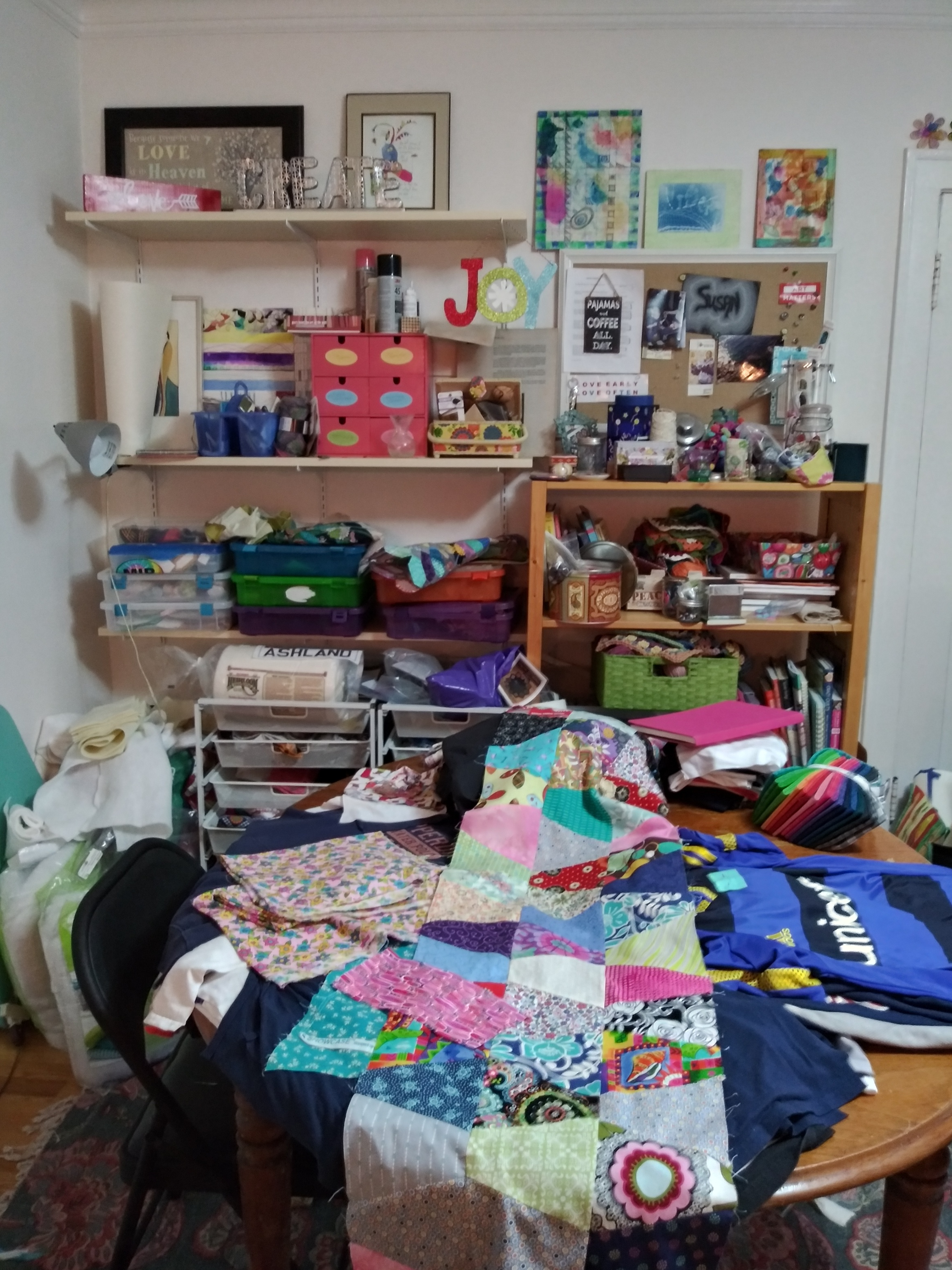 Studio